Introduction to…
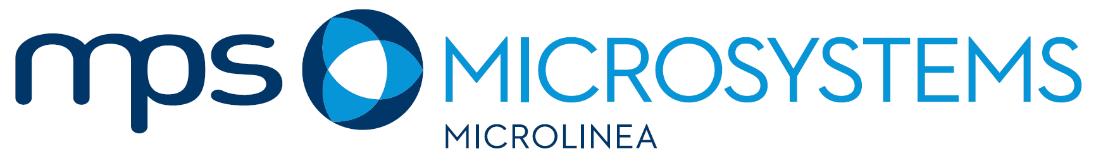 www.mpsag.com
01/14/2016
The Team
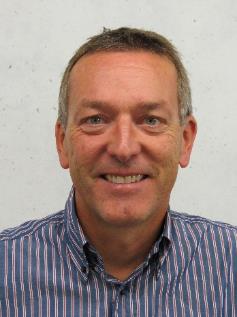 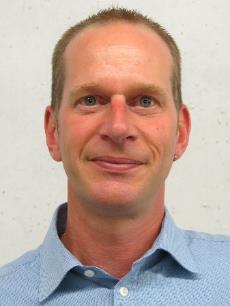 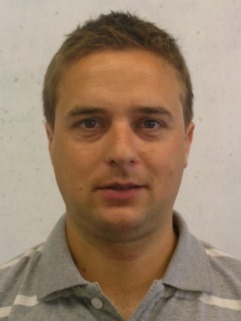 Gregoire Bagnoud
Director Business Development
(Head of Sales and Marketing for MPS Microsystems)
Phone: +41 32 344 44 72
Mobile: +41 79 286 38 55
gregoire.bagnoud@mpsag.com
Oliver Aubry
Product Manager
(Responsible for microlinea product lines)
Phone: +41 32 344 43 07
Mobile: +41 79 798 69 88
oliver.aubry@mpsag.com
Romain Schlüchter
Project Manager
(microlinea products)
Phone: +41 32 344 43 53 
romain.schluechter@mpsag,com
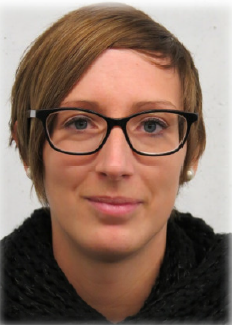 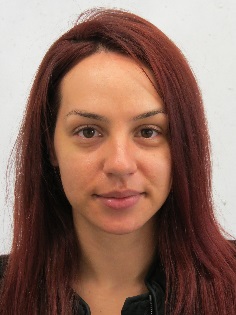 Odeta Bylykbashi
Marketing Administrator
Phone: +41 32 344 43 24
odeta.bylykbashi@mpsag.com
Muriel Ansermet
Sales & Export Administrator
Phone: +41 32 344 43 25
muriel.ansermet@mpsag.com
Where do we come from?
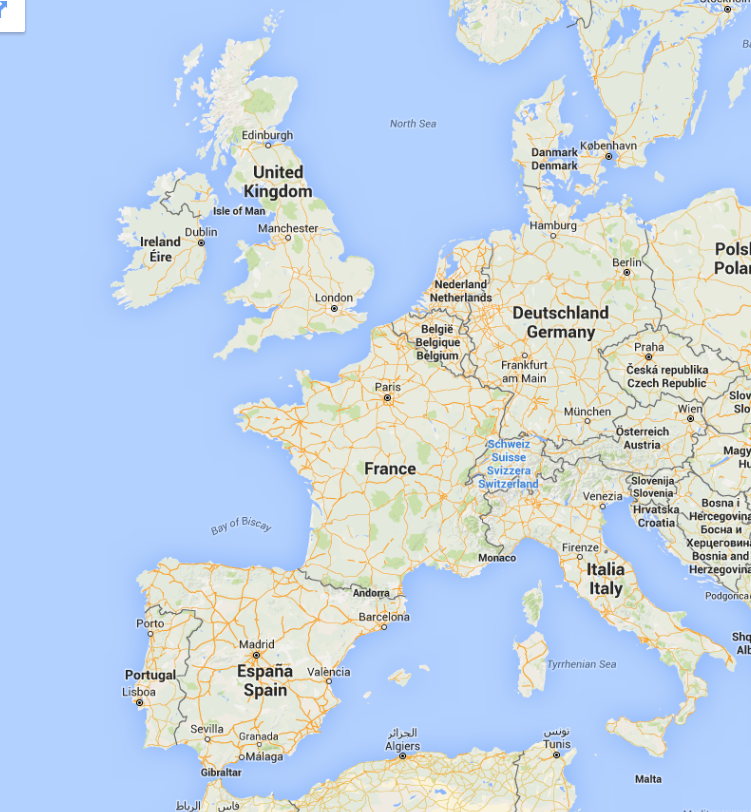 From the heart of Europe
All roads lead to … mps!
Basel Airport  Biel/Bienne:
95km
1h15 by car
1h35 by train
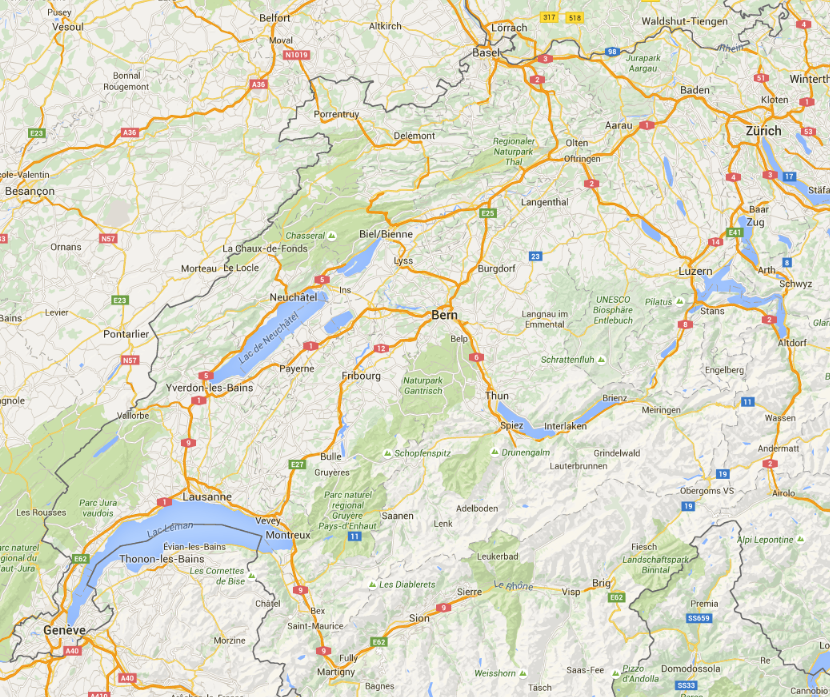 Basel Airport
Zurich Airport
Biel/Bienne
Zurich Airport  Biel/Bienne:
120km
1h30 by car
1h30 by train
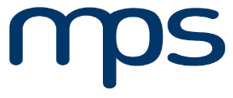 Geneva Airport  Biel/Bienne:
153km
1h45 by car
1h40 by train
Geneva Airport
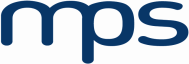 founded and joined
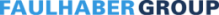 A young company with a long experience
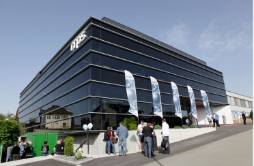 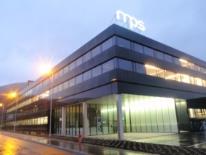 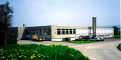 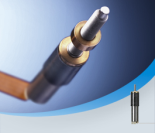 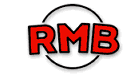 Bonfol plant opening
Family founded
New Building 14’400 m2
Bonfol Building extension
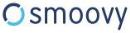 2013
2008
2008
2012
2003
1967
1948
1973
1999
1936
4 point contact bearing concept developed by mps
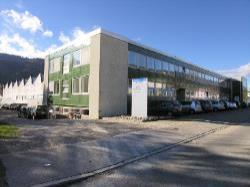 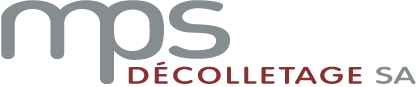 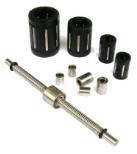 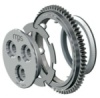 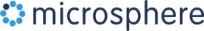 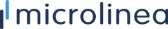 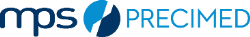 FAULHABER Group
Headquartered in Schönaich, Germany
International R&D and Production Locations: 
4 R&D Centers
5 Production Centers
International Sales & Service Locations: 
7 Sales & Service Locations
24 Sales and Distribution Partners
17 Subsidiaries and Partnerships
1,600 Employees
US$ 240 Mio Revenue
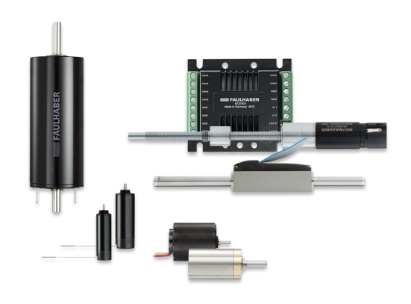 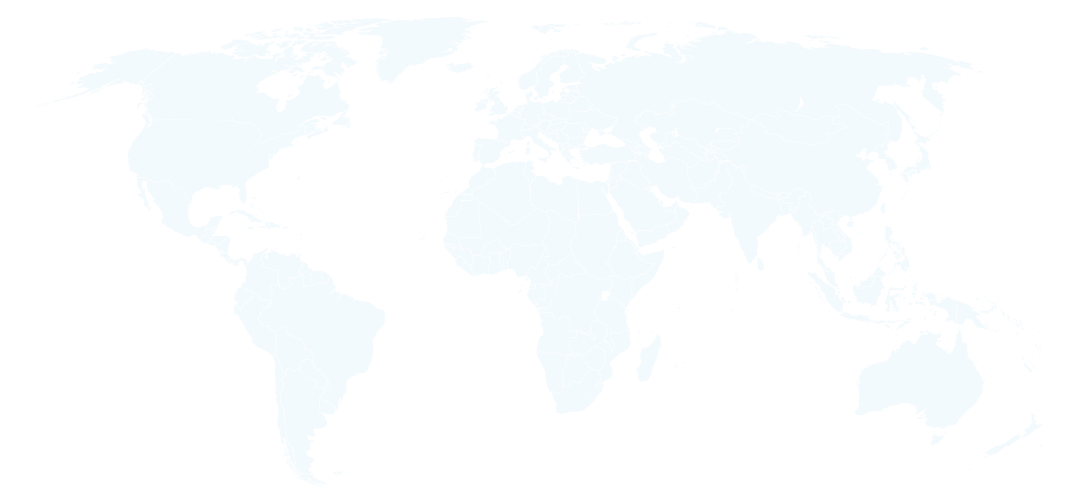 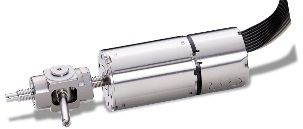 MPS Group Organization
400 employees
USD 70 Mio annual sales
130 employees
Location: Bonfol
Watch bearings and gear wheels
150 employees
Location: Bienne
Microsystems, ball screws, linear bearings
80 employees
Location: Corgémont
Orthopaedic instruments
40 employees
Location: Court
Precision Swiss turning
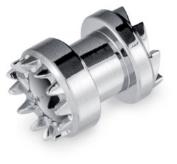 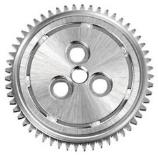 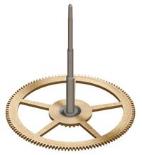 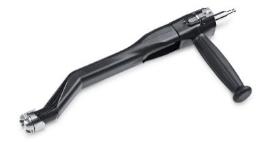 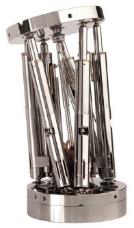 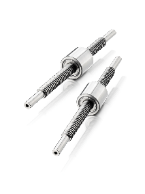 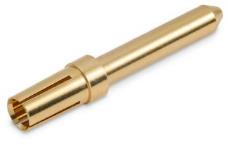 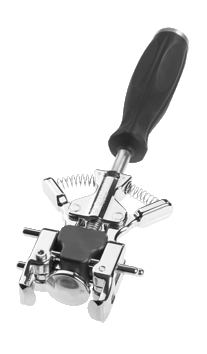 MPS Group Organization
MPS Microsystems
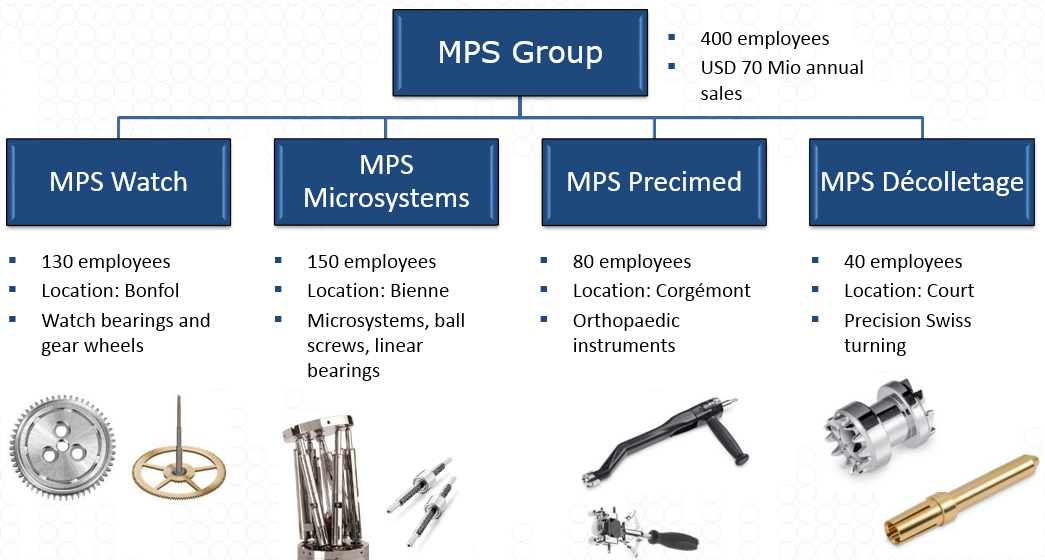 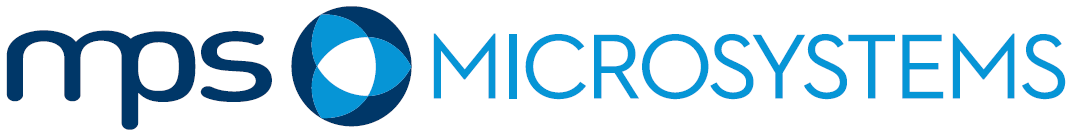 MPS Microsystems
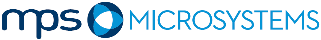 150 employees
Location: Bienne
Microsystems, ball screws, linear bearings
150 employees
Location: Bienne
Microsystems, ball screws, linear bearings
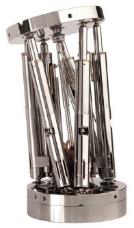 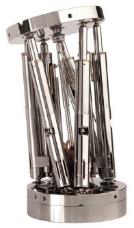 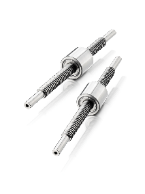 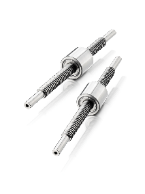 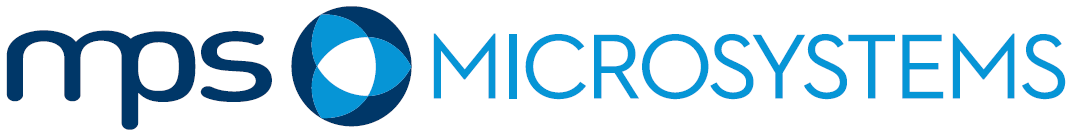 A well equipped and modern facility in Bienne, Switzerland
A well equipped and modern facility in Bienne
Located in Biel/Bienne, Switzerland 
155’000 ft2 built in 2008
150 employees
ISO 9001 – ISO 14001 - ISO 13485

Research & Development
Industrialization
Parts manufacturing :	
	- turning, grinding, 
	- ball bearing manufacturing,
	- thermal and surface treatment.
Microsystems assembly  (clean room)
Purchasing and logistics
Quality assurance and Quality control
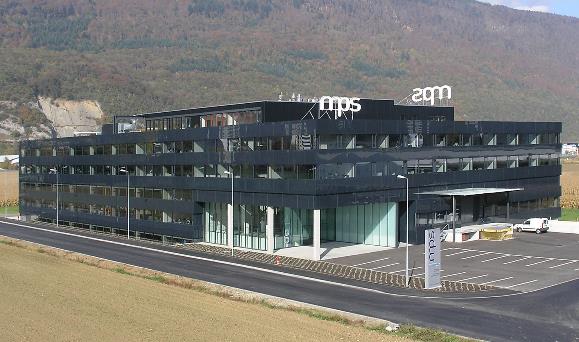 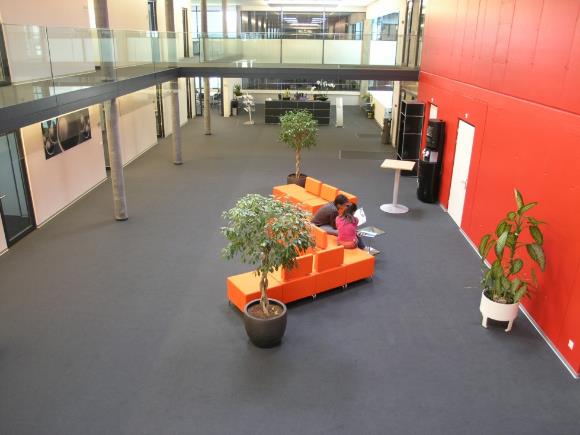 A dynamic and innovative R&D organization
RESEARCH & DEVELOPMENT
6 development engineers + 2 lab engineers
CAD “Solidworks”
FEM simulations
PDM “Teamcenter”

PROTOTYPING
Turning: Ø 0.5 -300mm
Milling: 4 axis CNC
Flat grinding
EDM  / Wire EDM

TESTING
Torque testing: 1µNm – Nm
Axial Force: < 2500N
Noise measurement
Lifetime test
Development of  test device for production
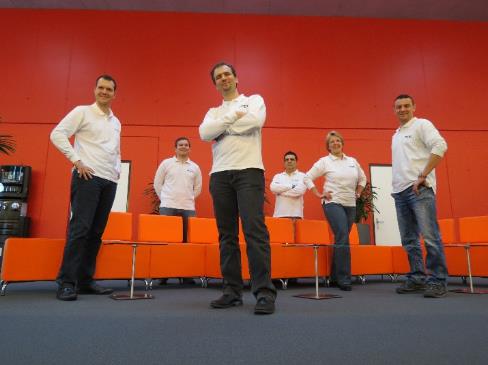 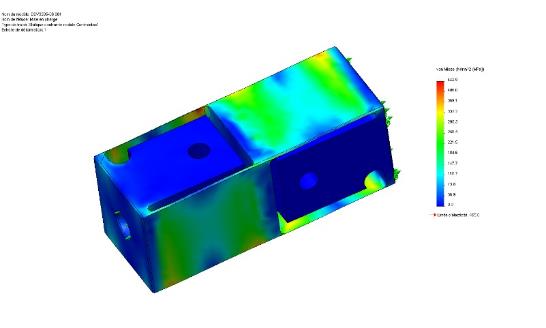 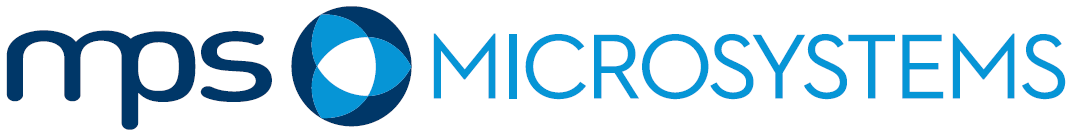 Manufacturing capabilities
Components manufacturing for high requirements
TURNING
Rod size from Ø2 to Ø42 mm		± 3µ
GRINDING
Inner- / Outer grinding			± 0.5µ
Thread and form grinding
Center less grinding
Lapping/Polishing				10 nm (roughness)
BALLS MANUFACTURING
Ø 0.130 – 1.588 mm  (ISO Grade 3 )
Sphericity 0.08µm -  Surface roughness max 0.01µm 
Stainless steel and Zirconium oxide
PARTS CLEANING  & HEAT TREATMENT
Tumbling and cleaning
Quenching/ Precipitation hardening, Cryogenics, Tempering
Deburring
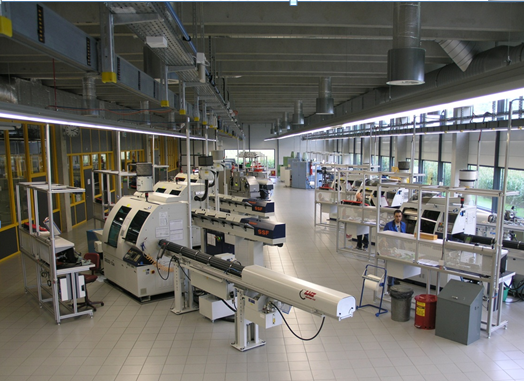 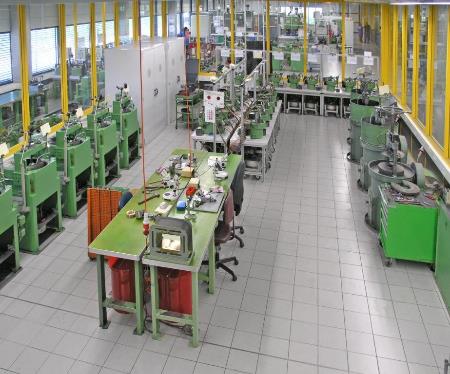 Microsystems assembly dedicated to precision
ASSEMBLY AREA
Dust free area  (10’800m2) 
Clean room class ISO 7 (2’100m2)
Product dedicated assembly lines
TECHNOLOGIES
Cleaning
Pairing in ¼ micron
Riveting
Press fit
Gluing (UV, anaerobic)
Precision Lubrication
Laser welding
Balancing
Specific  measurement
Visual inspection
Assembly under laminar flow boxes – ISO 6
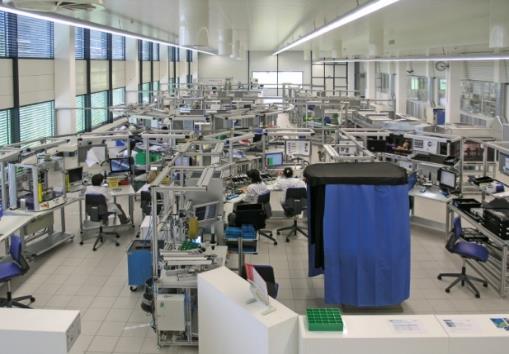 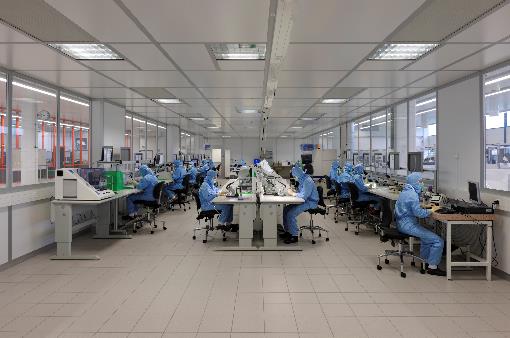